Создание анкеты в системе АИС
Первый шаг для регистрации анкеты:
Выйти на электронный сайт - http://edu.iro38.ru
Второй шаг:
Необходимо зарегистрироваться в системе.
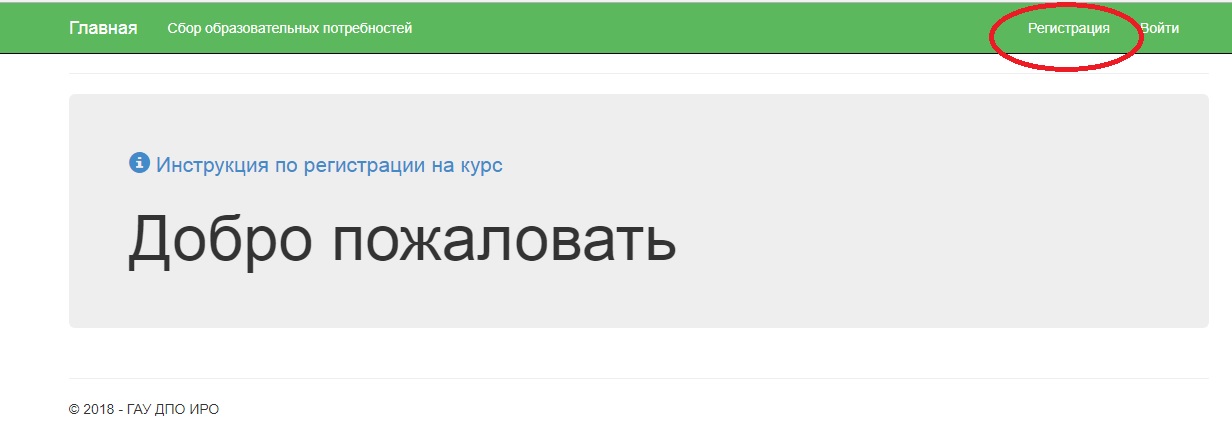 Второй шаг:
Заполнить все поля регистрационной анкеты
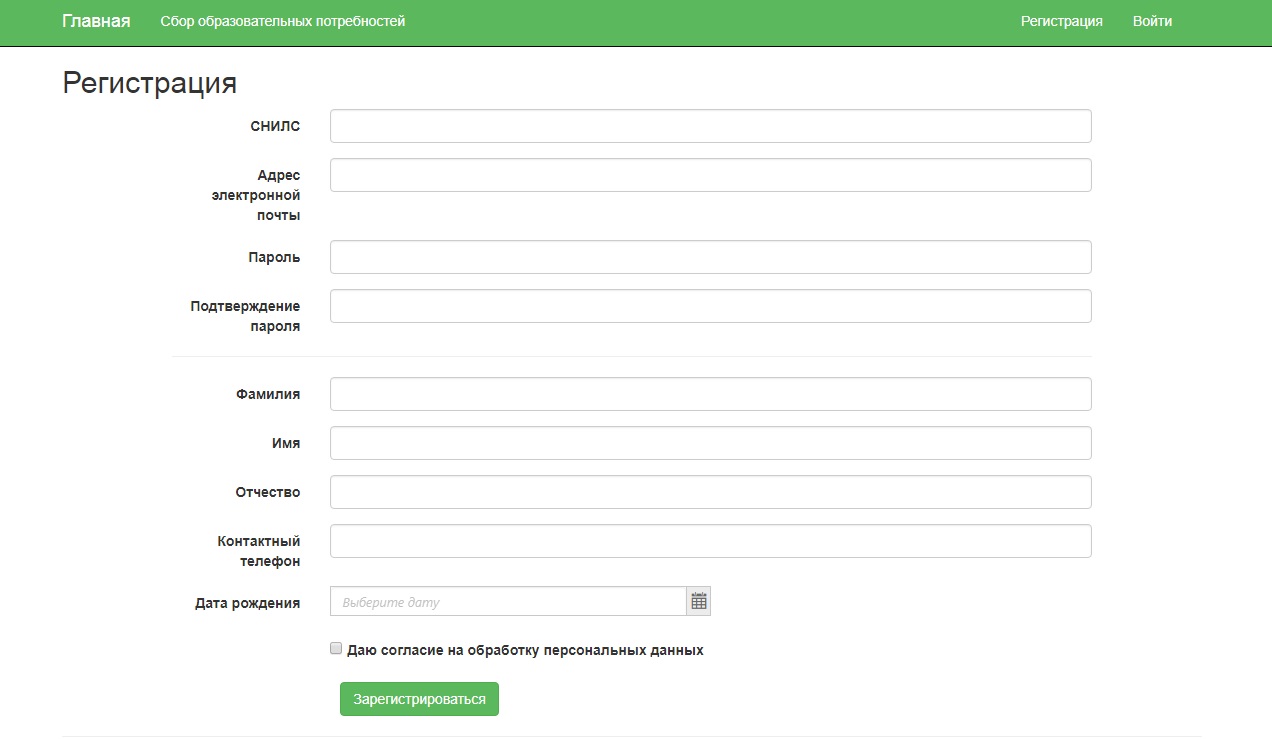 Второй шаг:
При заполнении анкеты обязательно отметить  согласие на обработку персональных данных: 



Далее нажать на кнопку
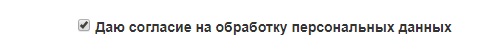 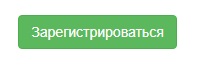 Третий шаг:
Далее Вам необходимо войти в личный кабинет через кнопку                  и внести номер СНИЛС и пароль
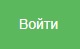 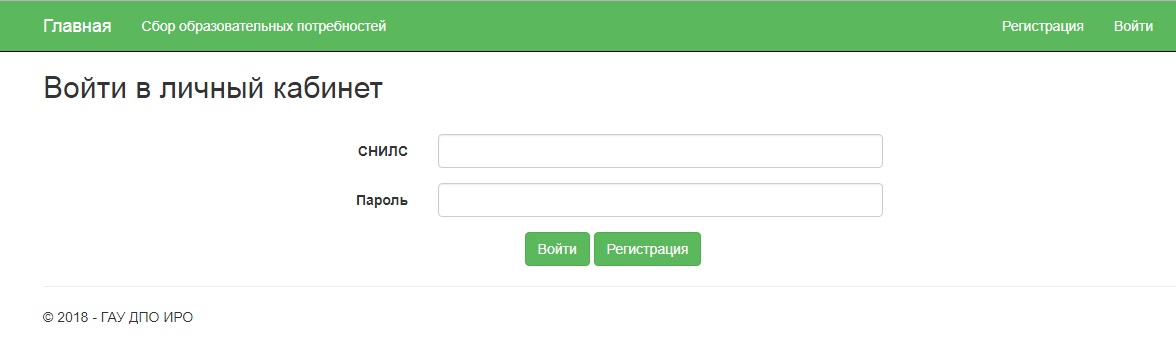 Четвертый шаг:
После нужно нажать на кнопку                           слева в верхнем меню.

 После нажатия на кнопку вы перейдете на страницу, на которой откроется список курсов, на которые вы можете зарегистрировать анкету.
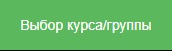 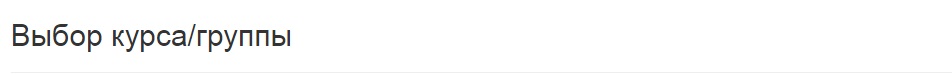 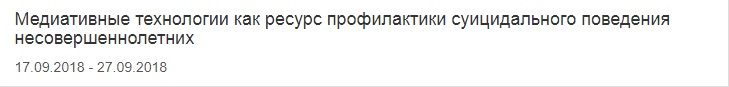 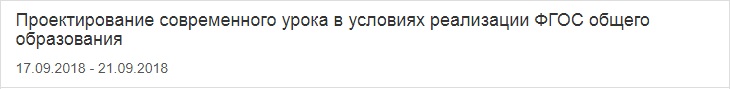 Пятый шаг:
После нажатия на нужный курс появится меню, в котором необходимо ввести код подтверждения, полученный от преподавателя.
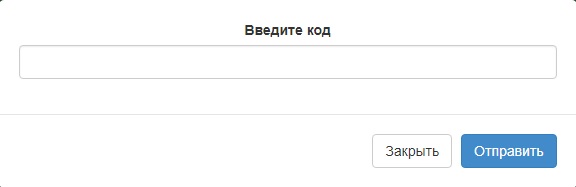 Шестой шаг: заполнение анкеты
После введения кода и нажатия на кнопку «Отправить», если код корректный, то вы перейдете на страницу заполнения анкеты. 
Все поля анкеты обязательны для заполнения.
Шестой шаг: заполнение анкеты
Анкета не может быть отправлена пока вы не дадите свое согласие на обработку персональных данных, поставив галку рядом с соответствующим полем, и вас не ознакомят с правилами безопасности.
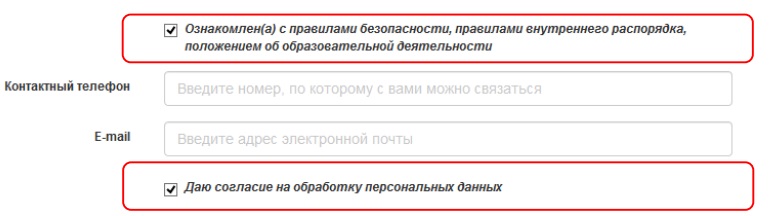 Шестой шаг: заполнение анкеты
Подробнее о заполнении адреса проживания.
Данные, введенные в поле «Адрес проживания», сверяются с данными «Федеральной информационной адресной системы» (ФИАС).







 Для подтверждения адреса нужно выбрать ваш адрес из выпадающего списка адресов, распознанных системой ФИАС. При изменении значения в поле «Адрес проживания» необходимо каждый раз выбирать значение из выпадающего списка.
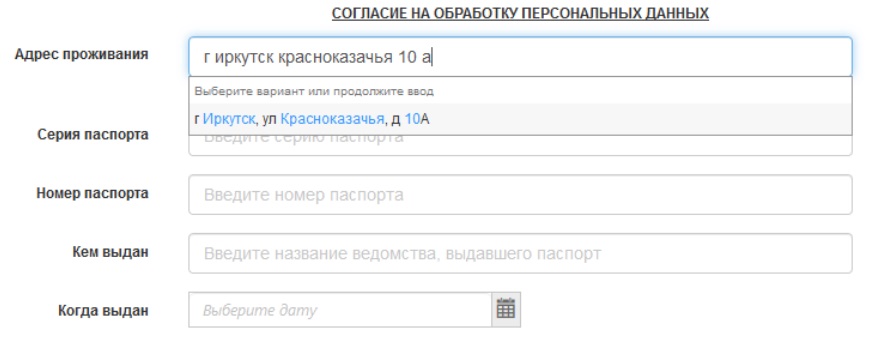 После заполнения анкеты нажмите на кнопку «Проверить анкету». В случае если все данные заполнены корректно, нажмите на кнопку «Отправить анкету» далее анкета сохранится в системе.